Aplikovaná scientometrie
Úvodní hodina
Mgr. David Jiří Šlosar		        1. výuková hodina			                17.2. 2021
Kontaktní údaje
Jméno: Mgr. David Jiří Šlosar
Email: slosar@knav.cz
Záložní email: slosarda@ff.cuni.cz 
Tel.: 736734787
Moodle: https://dl1.cuni.cz/course/view.php?id=11800 
Klíč: Hodnocenivedy
2
Podmínky atestace - 1
Splnění 4 ze zadaných úkolů:
1) Zipfova transformace knihy dle vlastního výběru.
2) Prezentace výsledků 1. úkolu.
3) Vypracování názorové eseje na přednášku Doc. Municha.
4) Vypracování názorové eseje na přednášku Podvody ve vědě.
5) Vypracování resumé na scientometrický článek.
6) Rešerše na obsahovou záměnu slov scientologie a scientometrie.
7) Bibliografická rešerše na scientometrické téma.
8) Volitelný pracovní scientometrický project.
9) Prezentace výsledků 8. úkolu.
3
Úkoly k atestaci - 2
1) Zipfova transformace může být realizována na libovolné knize, kterou si student vybere. Doporučeny jsou knihy psané anglicky do 100 stran. Úkol je možné vypracovat samostatně i ve dvojici. Odevzdání do Moodle 31.3.
2) Prezentace výsledků Zipfovy transformace. Forma i obsah jsou věcné a stručné, maximálně 3 minuty + diskuze. Možné vypracovat samostatně i ve dvojicích. Prezentace bude pravděpodobně probíhat online 7.4.
3) Vypracování názorové eseje o rozsahu 0,5 - 2 NS na téma obsažené v přednášce doc. Municha. Odevzdání do Moodle od 12.5. do 26.5. (23:59). Dostupné z https://www.youtube.com/watch?v=WD_tX0RaUAM 
4) Vypracování názorové eseje o rozsahu 0,5 - 2 NS na téma obsažené v přednášce Petra Slavíčka. Nutno uvažovat v kontextu scientometrie. Odevzdání do Moodle od 12.5. do 26.5. (23:59). Dostupné z https://www.youtube.com/watch?v=bkRVdGDaM3I
4
Úkoly k atestaci - 3
5) Vypracování resumé na anglicky psaný článek, mladší 5 let, obsažený v databázi Web of Science, úzce navázaný na téma scientometrie, o přibližné délce 1 NS. Vyžadována je bibliografická citace. Odevzdání do Moodle od 12.5. do 26.5. (23:59).
6) Vypracovat komentovanou rešerši na homonymii slov scientologie a scientometrie. Výsledkem bude bibliografický soupis literatury, která používá ve scientometrii výraz scientologie a komentář k rešerši. První stopa: KÖNIGOVÁ, Marie. Úvod do bibliometrie: vysokoškolské skriptum pro 3.a 4.ročník studijního oboru 72-36-6 vědecké informace a knihovnictví. Praha: Česká informační společnost, 1993. Odevzdání do Moodle od 12.5. do 26.5. (23:59).
7) Vypracování bibliografie na úzké scientometrické téma. Roky vydání jsou posledních 5 let. Odevzdání do Moodle od 12.5. do 26.5. (23:59).
8) Řešení volitelného pracovního scientometrického projektu. Vyžadován je kompletní popis zadání, průběhu i řešení. Odevzdání do Moodle od 12.5. do 26.5. (23:59).
9) Prezentace výsledků pracovního projektu. Forma i obsah jsou věcné a stručné, maximálně 3 minuty + diskuze. Pouze samostatně. Prezentace bude pravděpodobně probíhat online 7.4.
5
Úkoly k atestaci - souhrn
Kromě úkolů 1), 2) a 9) je termín odevzdání od 12.5. do 26.5. (23:59).
Úkol 1) odevzdat do 31.3.
Úkoly 2) a 9) Pravděpodobně budou prezentovány 7.4. ale je možná i individuální změna data.
Odevzdání prací do Moodle.
Přijímané formáty .doc, .docx, .pdf, .ppt, .pptx, .xls, .xlsx případně jiné po předchozí domluvě.
Všechny odevzdané práce obsahují identifikační údaje jako jsou autor/ři, kód předmětu, datum vypracování, číslo úkolu atd.
6
Harmonogram
17.2. Úvodní hodina a Scientometrické zákony
31.3. odevzdání 1. úkolu do 23:59
7.4. prezentace úkolů 2) a 9)
12.5. Závěrečná hodina
12.5. do 26.5. (23:59) odevzdání ostatních úkolů.
7
Témata
Publikační aktivity a best practices
Scientometrické nástroje
Konference
Vizualizace a prezentace
Peer-review vs. scientometrie
Případové studie
Financování vědy v ČR, M17+ a jiné metodiky hodnocení
Bibliometrické zákony
Citace, jejich kontext, citační indikátory
Časopisy, časopisecké indikátory, predátorské časopisy
Open access
Databáze a zdroje dat
Altmetriky a rankingy
8
Co je to vlastně scientometrie?
9
[Speaker Notes: https://jamboard.google.com/d/1zI88D6ij1js215L8bgBRqyMnRZi997nss4D4OCgu3SY/edit?usp=sharing]
Scientometrie je…
„The application of those quantitative methods which are dealing with the analysis of science viewed as an information proces“ (Nalimov & Mulchenko, 1969)
Pracovní definice: „Scientometrie je analýza statistickými metodami aplikovanými na mezivědeckou komunikaci a její interpretace.“
Alternativní definice: „Scientometrie je měření vědy.“
10
…a bibliometrie?
11
…a bibliometrie?
Definice:
„The application of mathematical and statistical methods to books and other media of communication.“ (Pritchard, 1969).
„Quantitative treatment of the properties of recorded discourse and behaviour appertaining to it“ (Fairthorne, 1969).
Pracovní definice dle Pritcharda je vyhovující: „Aplikace matematických a statistických metod na knihy a jiná média komunikace.“
12
Scientometrie vs bibliometrie
Jsou to prakticky synonyma
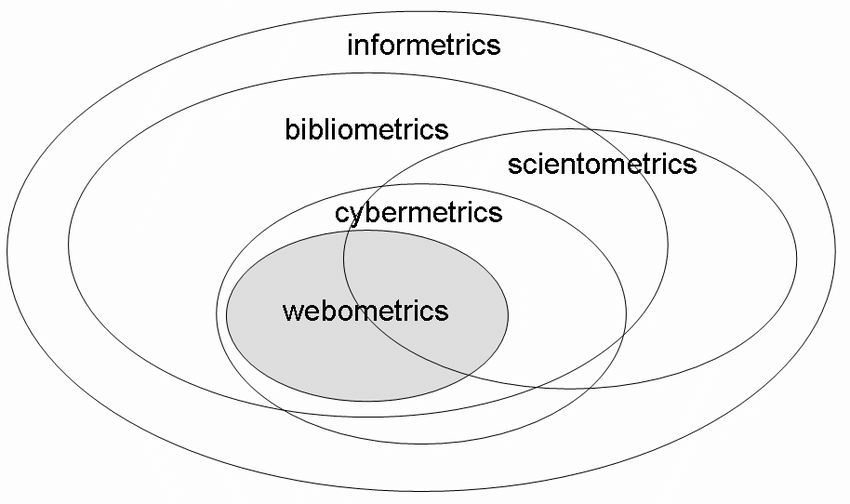 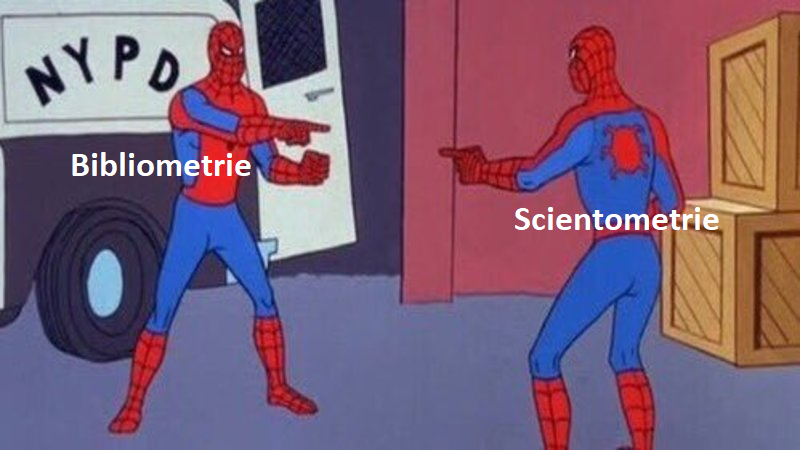 13
K čemu je scientometrie dobrá?
V informační vědě:
- kvantifikace mezivědecké komunikace
- věda o vědě
- hodnocení a propagace vědy
V knihovnictví:
- výběr informačního zdroje pro akvizici
- podpora vědeckých pracovníků
V knihovědě:
- vlastní vědecký výkon
14
15
Scientometrické zákony
Lotkův
Bradfordův
Zipfovy
16
Lotkův zákon
17
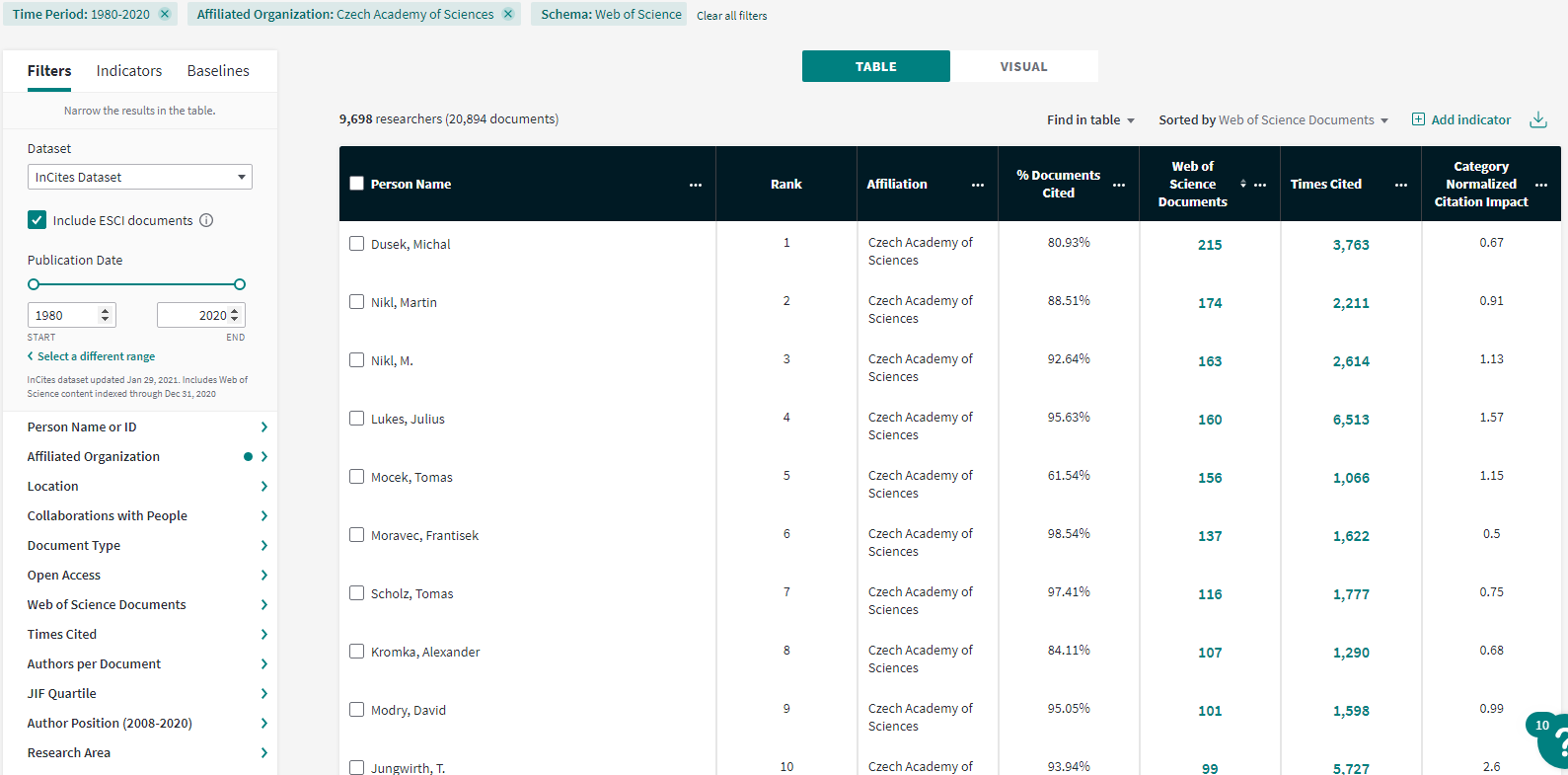 18
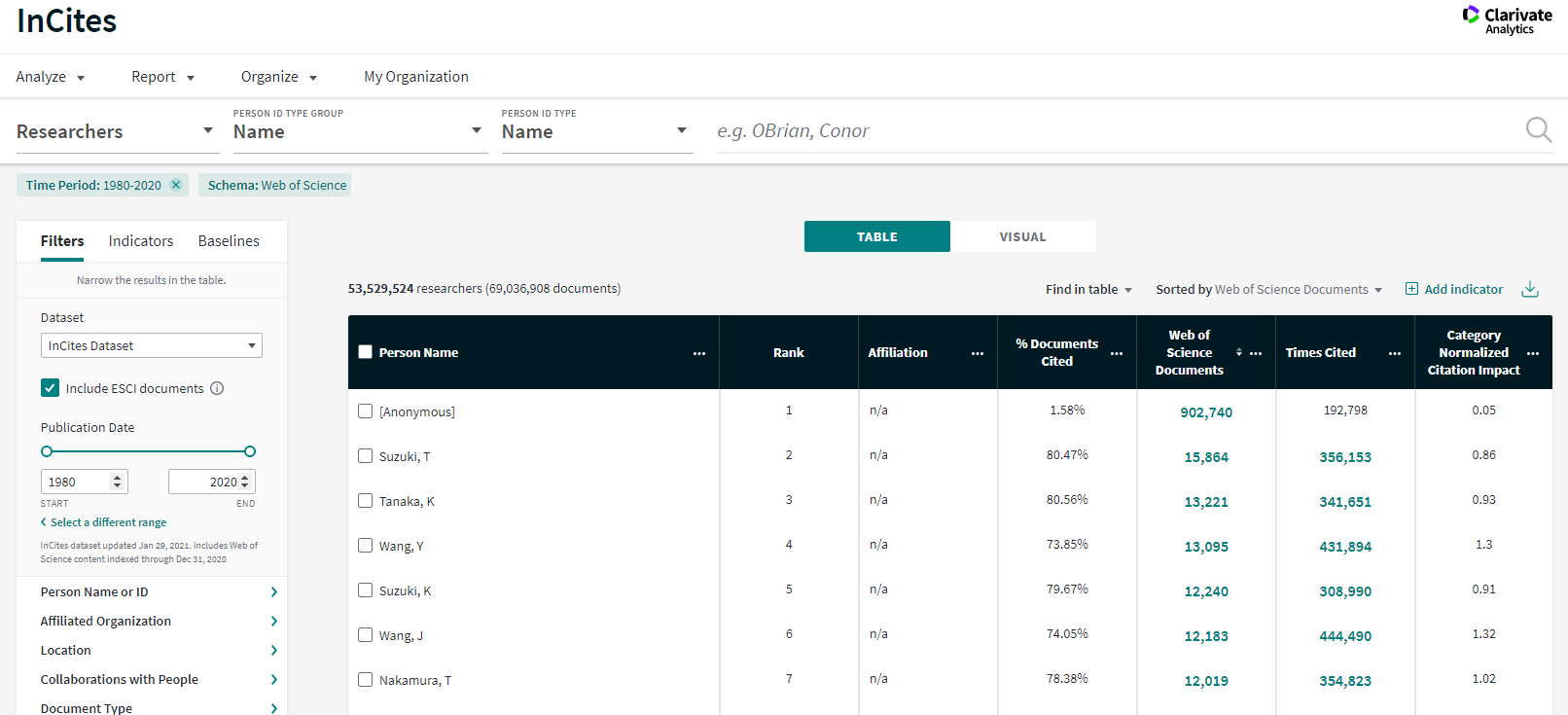 19
Bradfordův zákon
Vyjadřuje rozptyl článků v časopisech ve vědní oblasti.
Podle vzorce 1 : n : n^2 kdy n je oborově specifické.
Definice: „Jestliže vědecké časopisy jsou rozděleny podle klesající produktivity článků o daném subjektu, mohou být rozděleny na jádro periodik, které se téměř výhradně týkají subjektu, a na skupinu zón, které obsahují tentýž počet článků jako jádro, ale počet periodik v jádru a v sestupných zónách bude v poměru 1 : n : n^2.“
=> Třetina relevantní oborových článků je soustředěna v několika málo časopisech. Další třetina je rozptýlena v n-krát tolika časopisech. A poslední třetina je rozptýlena v n-krát na druhou časopisech.
20
2. Zipfův zákon
Vyjadřuje vztah mezi počtem slov o určité frekvenci a určitou frekvencí.
nf * f2 = k, kde nf = počtu slov o určité frekvenci, f = určité frekvenci a k je konstanta.
21
3. Zipfův zákon
22
1. Zipfův zákon
23
[Speaker Notes: 74 slov]
24
25
Zipfova transformace
Kniha: Harry Potter a kámen mudrců
Znaků: 441 610
Slov: 74 791
Unikátních slov: 13 277
26
27
28
29
30
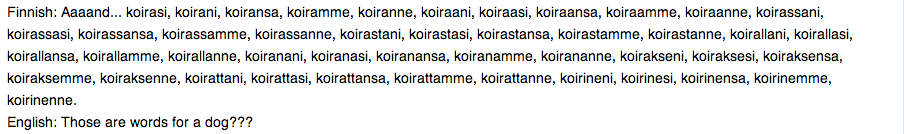 31
Literatura
ZIPF, George Kingsley. Human Behavior and the Principle of Least Effort: an Introduction to Human Ecology. Cambridge: Mass, Addison-Wesley Press, 1949. ISBN 978-1614273127.
Petr Slavíček: Omyly ve vědě:  https://www.youtube.com/watch?v=keJbMu2SRnk
32
Zpětná vazba
https://jamboard.google.com/d/1i8INPg0iRRygaZVE4NGi9x6MpkjHZw3vPLE9jAqYg_g/edit?usp=sharing
33